TABAKISMO PASIBOAedo bigarren eskuko tabakismoa
Erretzen ari direnen espazio berean daudenei erasaten die
Erretzaileek botatzen duten kea arnastu beharra, eta
zigarro-punta, puru edo pipa piztu batetik datorren kea arnastu beharra
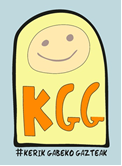 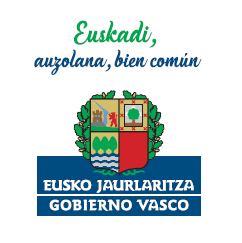 HIRUGARREN ESKUKO TABAKOA (HET):
Zigarroa itzaltzen dugunean geratzen den kutsadura 
Ke-hondarra itsatsita gera daiteke:
hautsetan eta azaleretan (lurrean, hormetan eta abar)

altzarietan, alfonbretan, 

iletan eta arropatan,

automobileko eserlekuetan.
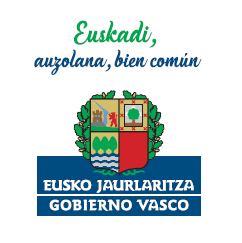 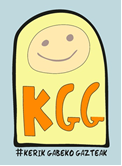 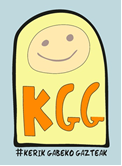 LAUGARREN ESKUKO TABAKOA (LET)
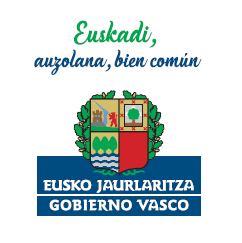 Zigarrokinek eragindako kutsadura da, 8 eta 12 urte bitartean iraun dezake erabat deskonposatzeko
Hondartzetan egoten den hondakinik ohikoena.

Errepide eta kaleetan biltzen den zaborraren % 25-50 mutxikinak dira. 

Konposatu minbizi-eragileak, pestizidak eta nikotina direla-eta, mundu mailan tabakoa da prebenitu daitekeen heriotza-kausa nagusia; bada, mutxikinak osagai horiek denak ditu. 

Ur-ekosistemetan metal astunak eta beste toxiko batzuk askatzen dituzte.

Arazo ekonomikoa ere bada, erkidegoari dirutzak joaten baitzaizkio garbiketan.